WorkKeys Set-Up Guide
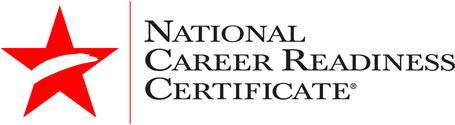 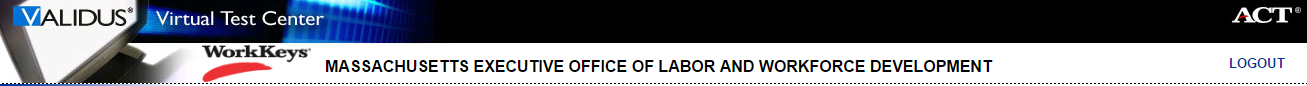 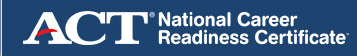 1
2
Phase II of the Career Readiness Initiative (CRI)
GOAL of this presentation: Understand how to operate as a WorkKeys testing site within Phase II of the CRI
Overview of the WKIV Set-Up Process
3
Overview of the WKIV Set-Up Process
Key Terms
4
WorkKeys (WKIV) : Timed, proctored, high-stakes exam assessing 3 workplace competencies identified by employers: Applied Math, Locating Information, & Reading for Information
An ID is required for the exam, and no outside resources are permitted.
Abbreviated as “WKIV”
Career Ready 101 (CR101): Online, self-paced remediation tool. The 3 pre-tests in CR101 are a ‘dress-rehearsal’ for the WKIV exam
WorkKeys Testing Site Voucher Survey: EOLWD is providing a finite number of vouchers for free WKIV testing to each site. This survey will partly determine how the vouchers are distributed
RegiSTAR: Database of WorkKeys exam results. NCRC’s are generated automatically in this system on a weekly basis
NCRC: National Career Readiness Certificate, delivered to the testing site approximately one week after the examinee completes the test. Level 3 = Bronze, Level 4 = Silver, Level 5 = Gold, Level 6 = Platinum
Voucher: A virtual “ticket” allowing an examinee to take a WorkKeys test paid through CRI. Vouchers are tracked by each site through its Voucher Tracker, which is sent to careerreadiness@state.ma.us on the last day of every month. (See slide 
Realm = WKIV account + RegiSTAR account 
Instant Score Report: Test results available as a print-out immediately after examinee completes the exam. It is accessible ONLY through the admin WorkKeys account (Example: https://www.act.org/content/dam/act/unsecured/documents/WorkKeys-Individual-Score-Report.pdf) 
Validus: The virtual test center (VTC) software used WITHIN  the WorkKeys testing URL to administer the exam.
5
What is the difference between WorkKeys and RegiSTAR?
In RegiSTAR….
 WorkKeys exam scores are stored/managed
NCRC’s are automatically generated every Sunday night through a system-wide sweep
In WorkKeys…
Test coordinator registers examinees & schedules tests
Examinee takes test
Access to Instant Score Report (through admin account only)
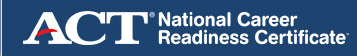 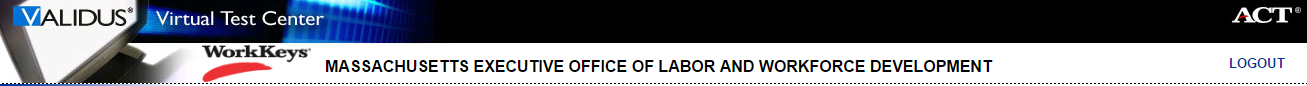 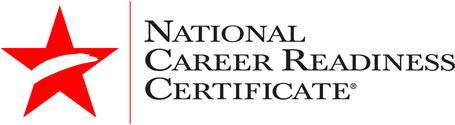 The same admin username & password are used to access both accounts.
If your site has NOT completed the WorkKeys Testing Site Voucher Survey from EOLWD to determine the need of your region for free WorkKeys testing….
STOP
and fill it out here: 
https://docs.google.com/forms/d/e/1FAIpQLSdZ2JGxZWmxIfzSB-PSI5nZ1x9omPtHv_mN5DqX4BmeNOPBUQ/viewform
6
7
At this point, your site has…
Alterted EOLWD about becoming a testing site
Received an unsigned WorkKeys contract from ACT
Returned the complete, signed WorkKeys contract to ACT at contractservices@act.org and careerreadiness@state.ma.us 
Obtained a fully executed WorkKeys contract from ACT
Completed the Voucher Survey to determine voucher need (request through EOLWD)
NEXT STEP: Accessing WorkKeys & RegiSTAR accounts
8
How do I obtain my WorkKeys & RegiSTAR login credentials?
WorkKeys username & password = RegiSTAR username & password
Receive these credentials AND training resources through a sequence of 4 important emails from ACT which are outlined in the following slide….
9
Important emails from ACT
Emails arrive in a series within a 15 minute timeframe from workkeys@act.org. Expect the emails in the same week that your organization’s fully executed agreement is returned.
READ CAREFULLY
WorkKeys Testing Policies & Requirements
10
Roles and Responsibilities of a Testing Site
11
Identify Testing Coordinator(s)
Participate in ACT webinars
Over see/manage test-taking operations
Serve as of contact for ACT and EOLWD
Identify Proctors
Establish examinee preparation process
Set-up examinees
Determine voucher recipients
Register examinees with a user ID, password, and examinee ID


Administer WorkKeys Exam
Ensure that site meets standards for high stakes testing
Provide materials for exam (e.g. blank scrap paper)
Establish post-test process for examinees
Distribute NCRCs
Provide examinee with Instant Score Report upon exam completion
Track and manage testing vouchers in the Voucher Tracker
Preliminary Steps to Scheduling the WorkKeys Exam
12
Preliminary Steps to Scheduling the WorkKeys Exam
13
1
2
3
3
1
Developing WorkKeys Fluency (1 of 2)
14
Identify test coordinator(s) & proctor(s)
Test coordinator participates in ACT’s  free, live, online, 45 min. WorkKeys webinar
Requires registration: http://www.act.org/learning-at-act/training/workkeys.html
Webinars are offered approximatly every two weeks. Upcoming webinars:
MONDAY, SEPTEMBER 26th 3PM-4PM (register HERE)
WEDNESDAY, OCTOBER 5th 11AM-12PM (register HERE)
TUESDAY, OCTOBER 25th 11AM-12PM (register HERE)

Topics covered in this webinar include: 
introduction to high-stakes testing
registering an examinee
authorizing an assessment
launching a new assessment
launching an interrupted assessment
generating an instant score report
1
15
Developing WorkKeys Fluency (2 of 2)
Identify test coordinator(s) & proctor(s)
Practice scenarios in artificial testing realm available through admin training website (see ACT email #1 on slide 9)
Interrupted test re-launch
Printing instant score reports
Registering large testing groups vs. individual examinees
It is the test coordinator’s responsibility to become the WKIV “expert” for her organization.
2
16
Recommended criteria for voucher recipients
2
Determine voucher recipients
Every Voucher Recipient receives THREE vouchers, one for each assessment within WorkKeys.
17
3 vouchers for each of the 3 pre-tests
1) Reading voucher
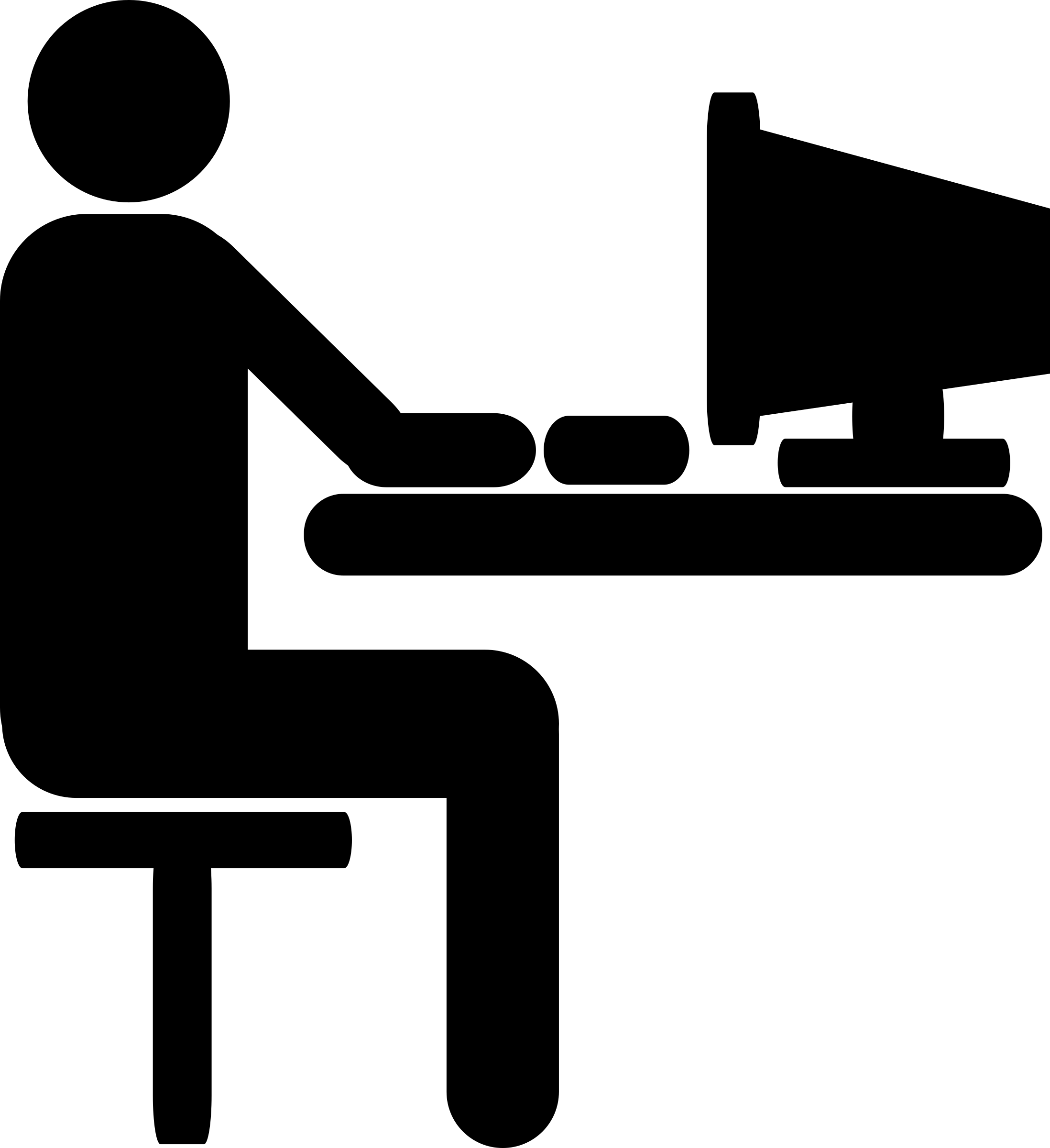 Scored level 4 on all 3 pretests in CR101
Exam is cost prohibitive 
Spends appro. 1 hour on each assessment
2) Math voucher
3) Locating Information voucher
WorkKeys Voucher Recipient
18
Examinees must earn a 3 on all 3 pre-tests to obtain an NCRC
NCRC = level 3 in Reading, level 3 in Math, level 3 in Locating Information
Examinees cannot earn an NCRC by taking 1 out of 3 assessments, nor 2 out of 3 assessments
Taking all 3 assessments is a commitment that must be emphasized to voucher recipients
It is the responsibility of the referral site, not the exam site, to ensure that its referred voucher recipients follow through and take all 3 assessments
3
19
Example reminder email for examinee
Dear Rebecca Simon, 
Congratulations! Your WorkKeys exam registration process is complete. Note the Date, Time, and Location at the end of this message. On the day of your exam, please bring the following information to access your test: 
Username: Rsimon2016
Password: BHCC1028 
The WorkKeys exam is composed of 3 assessments: 1) Locating Information, 2) Applied Mathematics, and 3) Reading for Information. Each assessment is 55 minutes, with 33 questions each.
DATE: Friday, October 28th
TIME: 8:30AM – 12:00PM
LOCATION: the H Building at Bunker Hill Community College. Please refer to the shuttle schedule or walking directions on BHCC’s website. 
You will receive the results of your exam from your proctor immediately after completing the exam. If you have questions, contact [TEST COORDINATOR] at [PHONE & EMAIL].
Establish examinee registration process
Administering the WorkKeys Exam
20
21
Register examinees prior to the exam
Assign the following to each examinee. The test coordinator creates the username, password, and examinee ID, but NOT the voucher code: 
Username
Password
Examinee ID (can be up to 11 characters long)
Used for your tracking & organizational purposes. It can be the same as the examinee’s….
MOSES, JobQuest, or CR101 username/ID
Community college ID #
Example examinee IDs: 89629, fkahlo17, RCC0601
DO NOT USE A VOUCHER CODE AS AN EXAMINEE ID. 
Voucher code & tracking vouchers
Choose from the list of voucher codes in your organization’s Voucher Tracker spreadsheet.
Your organization will receive a Voucher Tracker spreadsheet when the test coordinator is selected and has participated in the ACT WorkKeys webinar mentioned on slide #14.
Each voucher code is unique to your organization. Record used voucher codes carefully in the Voucher Tracker.
Don’t forget to log the voucher code!!
More on voucher tracking….
22
How does the Voucher Tracker fit into the test registration process?
While registering examinees, the test coordinator is prompted to enter the voucher code for each assessment in the appropriate dialogue box. Ex: 
Voucher Code (Reading for Information): R001
Voucher Code (Applied Mathematics): M001
Voucher Code (Locating Information): L001
There will be a dialogue box designated for the voucher code. Again, each assessment gets 1 voucher code
Each voucher recipient will therefore need THREE voucher codes (one for each assessment) to complete the full WorkKeys exam. 
1 voucher recipient and examinee = 3 vouchers
23
How does the Voucher Tracker fit into the test registration process? (continued)
As she registers each examinee for all three assessments, the test coordinator records every used voucher code in her organization’s Voucher Tracker
The Voucher Tracker contains 3 tabs, one for each assessment
Notify EOLWD when your site has completed the ACT WorkKeys training webinar and the testing coordinator will receive a Voucher Tracker
Email the Voucher Tracker to EOLWD at careerreadiness@state.ma.us on the last business day of every month
Steps to executing the Voucher Tracker
24
Steps to Executing the Voucher Tracker
Submit this form on the last business day of every month, even if no testing occurred.
If your organization used vouchers….

1. Place a red X in the Attention column (second from left in the spreadsheet) to track new updates for this month’s submission.
2. All  updates need a red X in the Attention column. 
3. Type the examinee's first and last names in the columns labeled, Examinee First Name & Examinee Last Name. 
4. Remember to type the date of the test under Date Used. Format the date like so: 09.26.2016
4. The Date is the day the examinee took the test
5. Examinee ID is the examinee ID # created by the test coordinator when the examinee was registered for the WorkKeys Exam
6. Under Referral Source, record the name of the organization which referred the examinee to your site for the WorkKeys Exam. If it is the same as the testing site, leave blank. 
7. Document in the Comments column any thing you would like to communicate about the examinee (ex: special testing circumstances such as lengthened testing time). 
8. Send Allison McIntyre and the Career Readiness Initiative email address the updated Voucher Tracker on the last business day of every month.
	Subject: WKIV Voucher Update [MONTH]
	Body: [ORGANIZATION] updated Voucher Tracker Form. 
	Emails: CareerReadiness@state.ma.us; Allison.Mcintyre@state.ma.us
25
Steps to Executing the Voucher Tracker continued
Example Voucher Tracker
26
Steps to Executing the Voucher Tracker continued
If your organization DID NOT  use vouchers….

STOP

Email the excel spread sheet as is to CareerReadiness@state.ma.us; allison.mcintyre@state.ma.usSubject: WKIV Voucher Tracker No Changes
Body: [ORGANIZATION] has no updates to the Voucher Tracker Form
27
Test registration process
Examinees can choose to answer questions in a voluntary survey outlined in the next slide. To answer the questions, examinees select a response from a drop-down menu.
ACT collects information for research purposes ONLY.  The information is not shared publically.
Your organization is strongly encouraged  survey examinees and document the data because it is essential to tracking outcomes at your site, your partner organizations, and in your region
Survey responses are available through the Examinee Report in WKIV
If the examinee chooses to do the survey, it must be completed prior to her exam.
The following information is required for all examinees and is not optional: 
First/last name & examinee ID
State/county of residence
OPTIONAL survey for examinees in the registration process
28
Testing sites are advised to survey examinees.
What language do you know best?
What is your current employments status?
What is your primary reason for taking this WorkKeys assessment?
For which employer are you taking this assessment, please respond with NA if not for an employer
 Are you currently in school?
If you are in school, why are you attending school?
Date of Birth 
Permanent Mailing Address
What is the highest grade/level of education completed?
What is your highest diploma/degree?
Gender
Race
29
When should I schedule the exam?
Survey the students/customers at your organization
Work with partner organizations to determine their needs
You can choose any day of the week (including weekends), and any time of day
Use existing test protocols to set-up and schedule the exam
If a separate testing site exists at your organization, coordinate with the proctors to arrange a WorkKeys exam
Do students take all 3 WorkKeys assessments at the same time?
Do students take all 3 of the WorkKeys assessments at once?
30
Not necessarily!
Examinees do NOT need to take the exam immediately upon registration
All 3 assessments can be completed on the same day, with or without scheduled breaks in-between the assessments
Or, all Locating Information assessments can be taken on one day, Applied Mathematics assessments the next day or next week, etc.
The assessments can be scheduled across one morning or afternoon, one whole day, one week, one month, one semester, across 3 weeks, etc
Examinees earn  the NCRC only if all 3 assessments are completed and scores at a level 3
It is important to consider the timing of assessment authorization when scheduling the tests….(see the following slide)
31
Assessment authorization
Examinees can begin the exam only after their registration has been authorized by the test coordinator – this is just a click, not an entire process
To authorize an assessment, the test coordinator clicks on the designated student or testing group and clicks “Authorize” next to one of the assessments within the WorkKeys exam
Each assessment must be authorized before it is launched by an examinee
This process is covered in greater detail during the WorkKeys webinar mentioned in slide 14
Exam authorization lasts for 30 minutes. Therefore, examinees have 30 minutes after their assessments are authorized to BEGIN taking the assessments.
Example testing day schedule
32
Depending on the amount of time spent on reviewing exam protocol and breaks, your organization’s actual testing may take less time than the example
Each exam is 55 minutes in length, but some examinees may finish sooner than the allotted time
The minimum amount of time for a testing day where all 3 assessments are taken at once is 3 hours
The following example is for a test day where examinees are taking all 3 assessments on the dame day
33
Pre-Exam example schedule
Pre-Exam (Suggested time: 10-45 min)
34
During the exam example schedule
Exam (Suggested time: appro. 3 hours)
35
Post-Exam example schedule
Post-Exam (Suggested time: 5-30 min)
36
Essential information for the exam day
For proctors: 
Roster of examinees, including names, examinee ID’s, and voucher codes
Provide scrap paper
Admin URL 
Access & print Instant Score Reports for finished examinees
Examinee URL 
All computers in the testing room must have the examinee URL up on the screen when students arrive for the exam
*For examinees:
Username
Password
Test date 
Test location
Bring valid ID to exam
*All examinees are assigned usernames and passwords prior to the exam date
Post-Exam Procedures
37
38
When an examinee completes all 3 assessments in the WorkKeys exam…
Check that the examinee’s voucher code is recorded in the Voucher Tracker spreadsheet (VERY IMPORTANT) 
Provide the examinee with an instant score report
Login to your admin URL
Click “Reports Portal”
Click “Individual Score Report” and enter the examinee’s name and the organization where she completed the exam
Print the score report to a secure printer and give it to the examinee immediately
39
NCRC Delivery
To order a rushed certificate, contact careerreadiness@state.ma.us with the NCRC recipient’s name & WorkKeys username
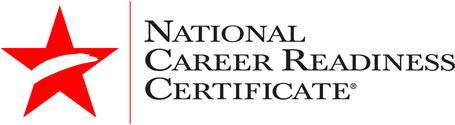 Note that all NCRCs will be delivered to the testing sites, NOT to the NCRC recipients at their personal addresses
Resources & Contacts
40
41
WKIV/RegiSTAR Resource Guide
Reports Navigation presentation from EOWLD (coming soon)
Instant Score Report instructions
Generating reports through WorkKeys and in RegiSTAR
Potential value of different reporting tools
Administrator Manual http://www.act.org/content/dam/act/unsecured/documents/IV_UserGuide.pdf 
How-To Guides http://www.mass.gov/massworkforce/careerready/how-to-guides.html 
Reference Center  http://www.act.org/workkeys-private/reference/manuals.html
 Test Administration and User Guide http://www.act.org/workkeys-private/wkiv/UserGuide.pdf
Quick Start Guides http://www.act.org/workkeys-private/reference/guides.html
 Administrator Training www.act.org/workkeys/admin/
 Irregularity Report http://act.org/workkeys/forms/cbt.html
EOLWD website http://www.mass.gov/massworkforce/careerready/workkeys/
42
Questions?
Career Readiness Team at careerreadiness@state.ma.us

Allison McIntyre at allison.mcintyre@state.ma.us or (617) 626-7109
ACT Webinar/ACT training questions
learning@act.org or call 888.826.1956
Technical concerns: 
ACT WorkKeys Customer Service at 800.967.5539 or workkeys@act.org